Example
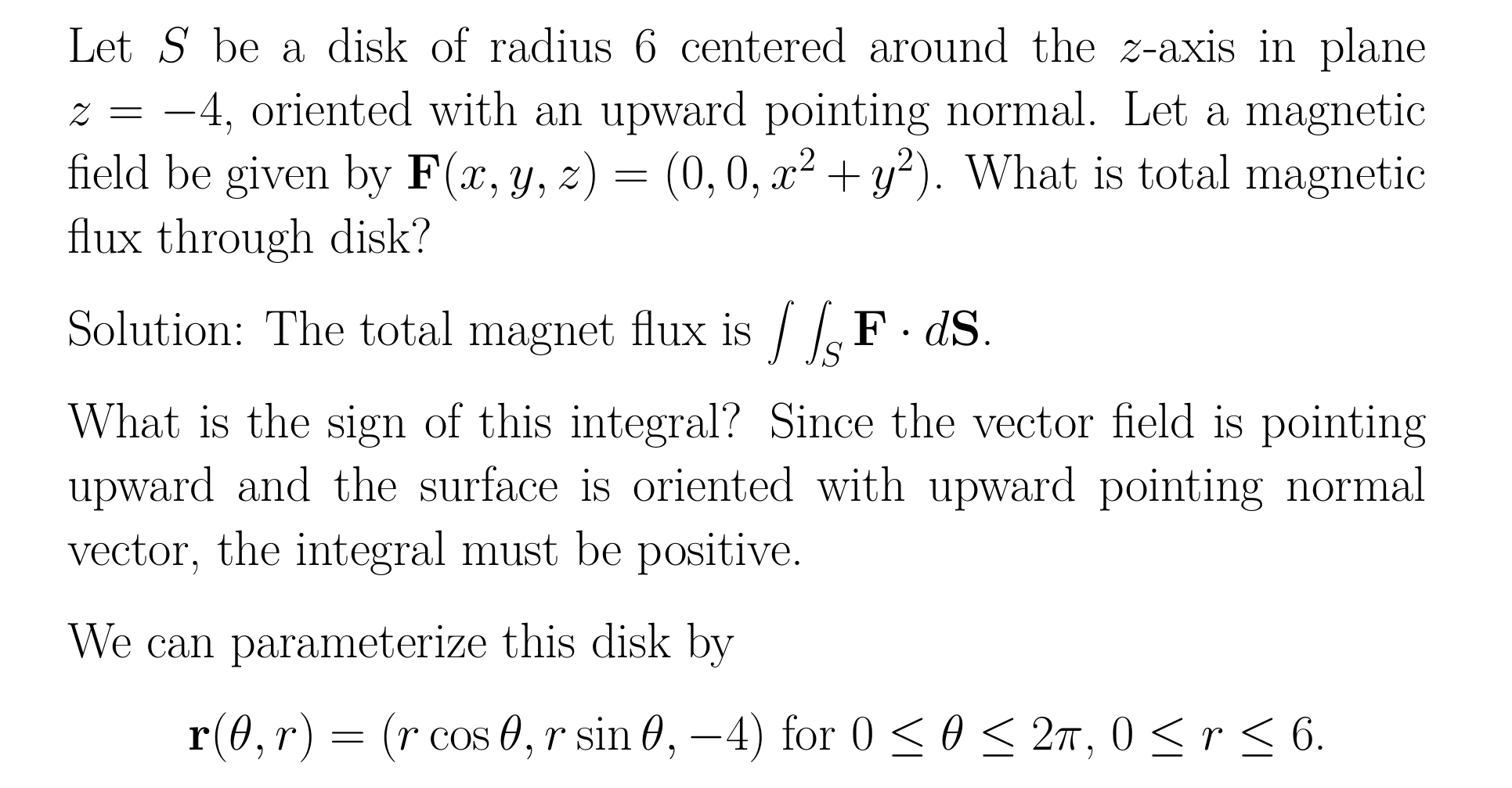 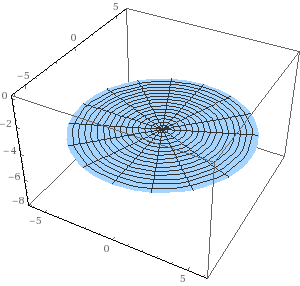 https://mathinsight.org/surface_integral_vector_examples
Example
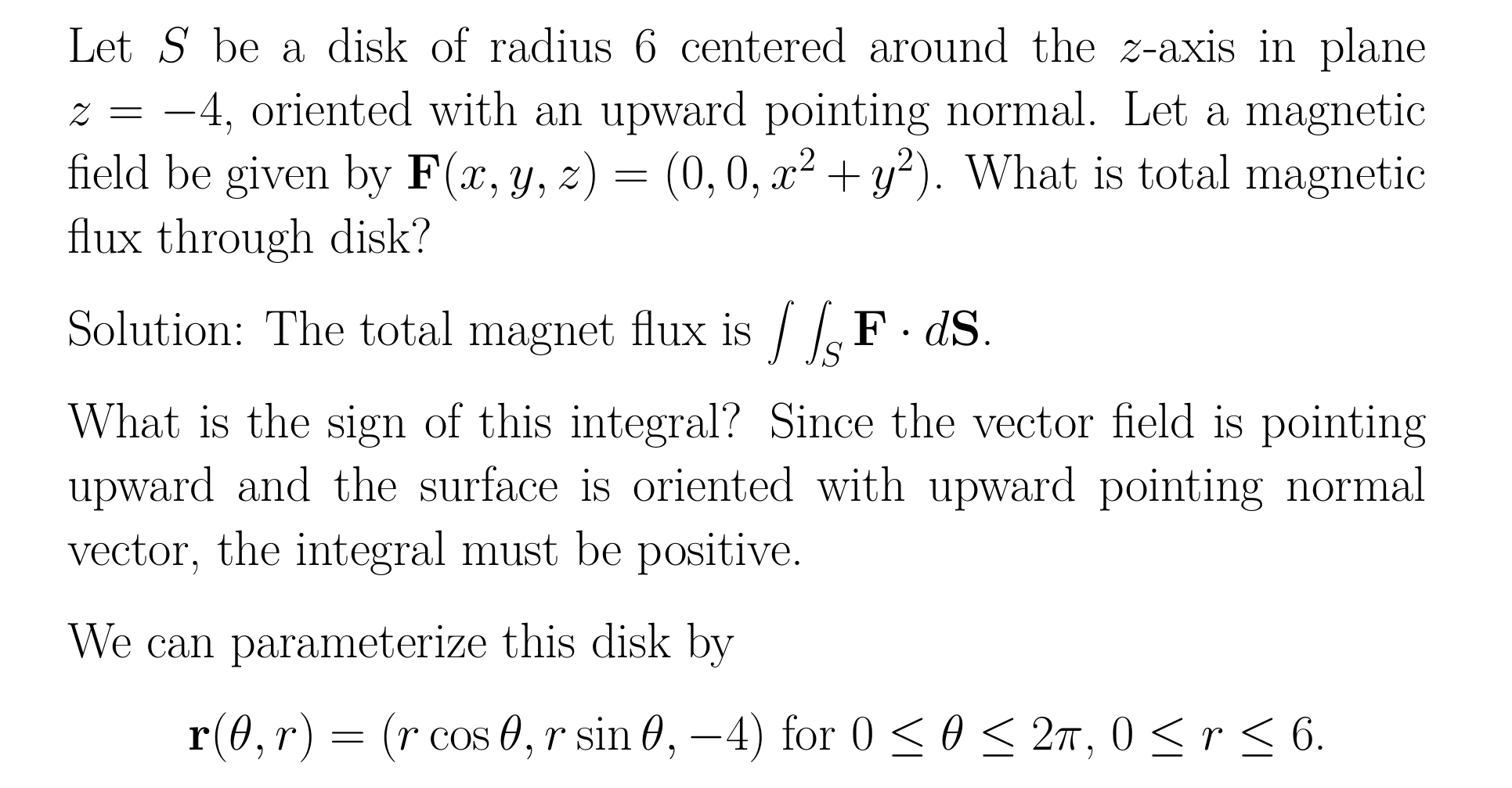 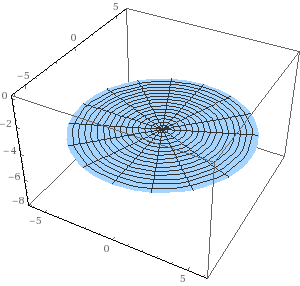 https://mathinsight.org/surface_integral_vector_examples
Example
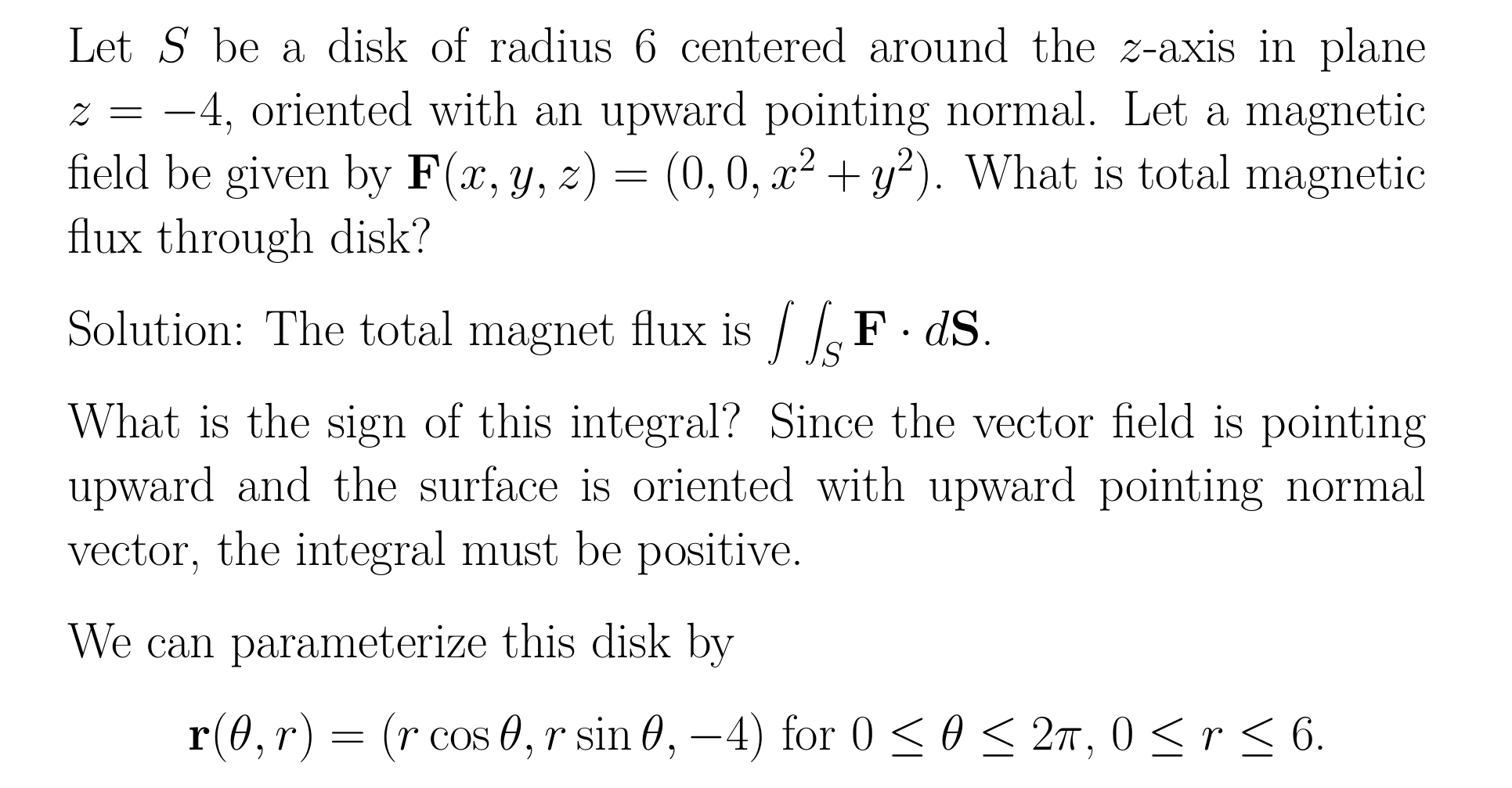 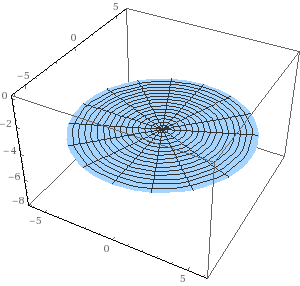 https://mathinsight.org/surface_integral_vector_examples
Example
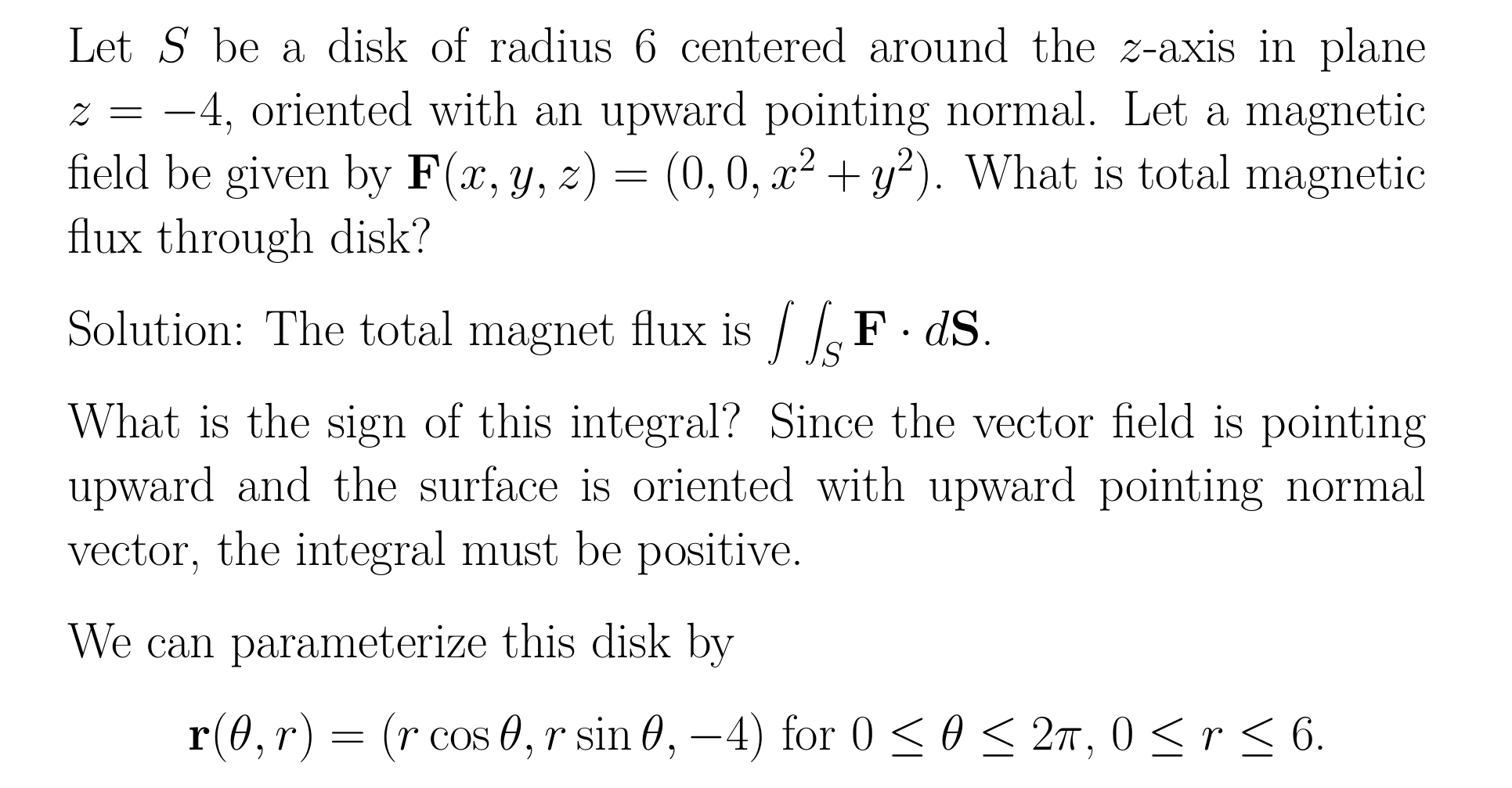 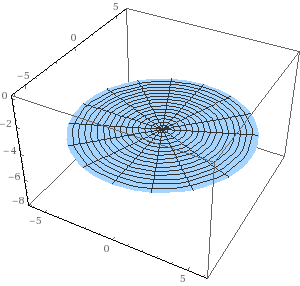 https://mathinsight.org/surface_integral_vector_examples
Example
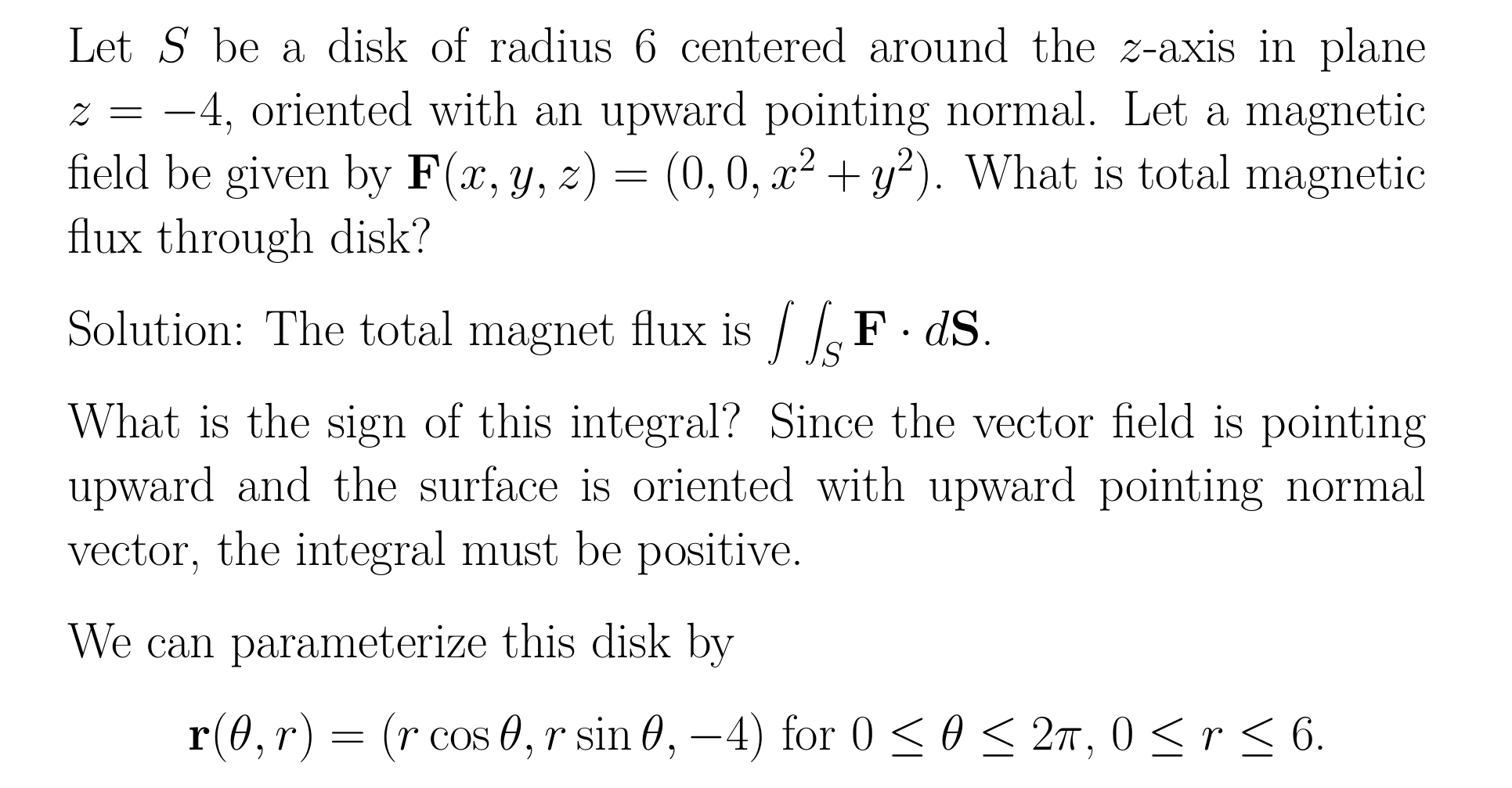 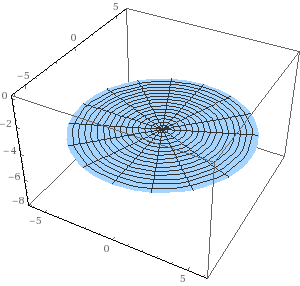 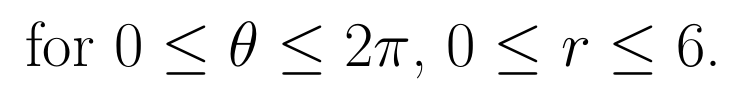 https://mathinsight.org/surface_integral_vector_examples
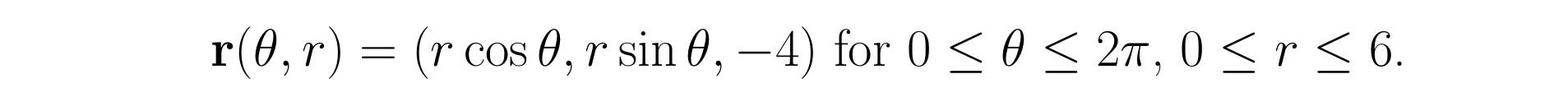 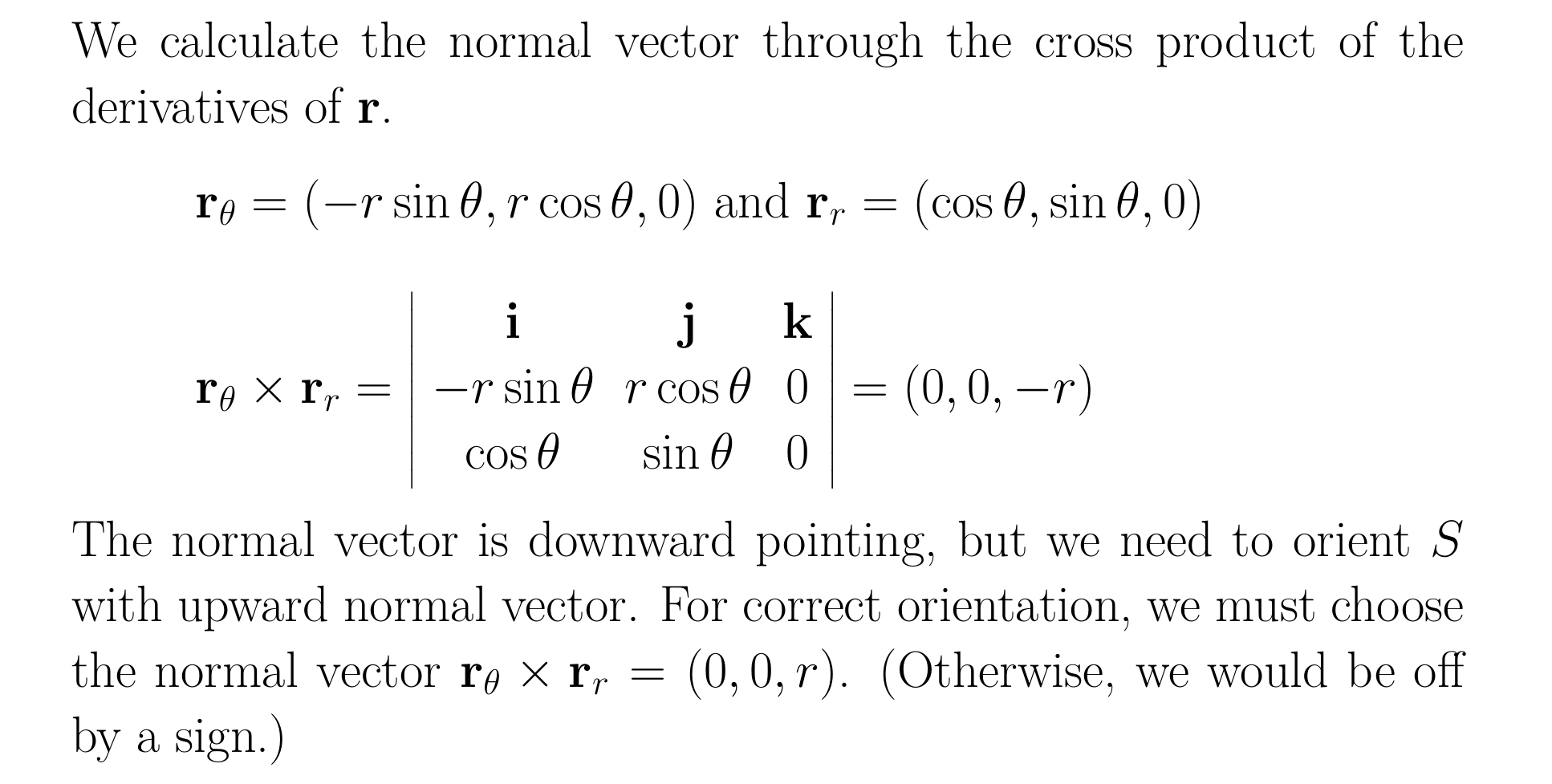 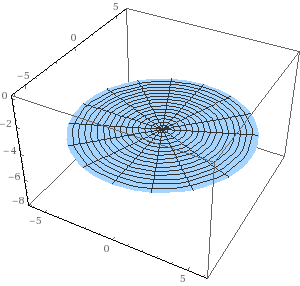 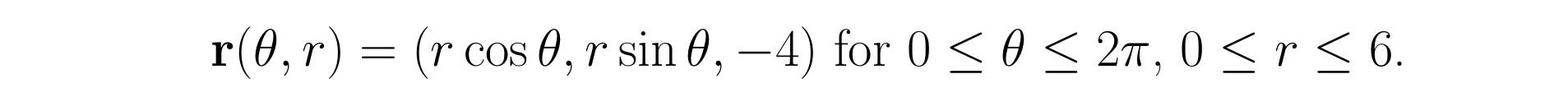 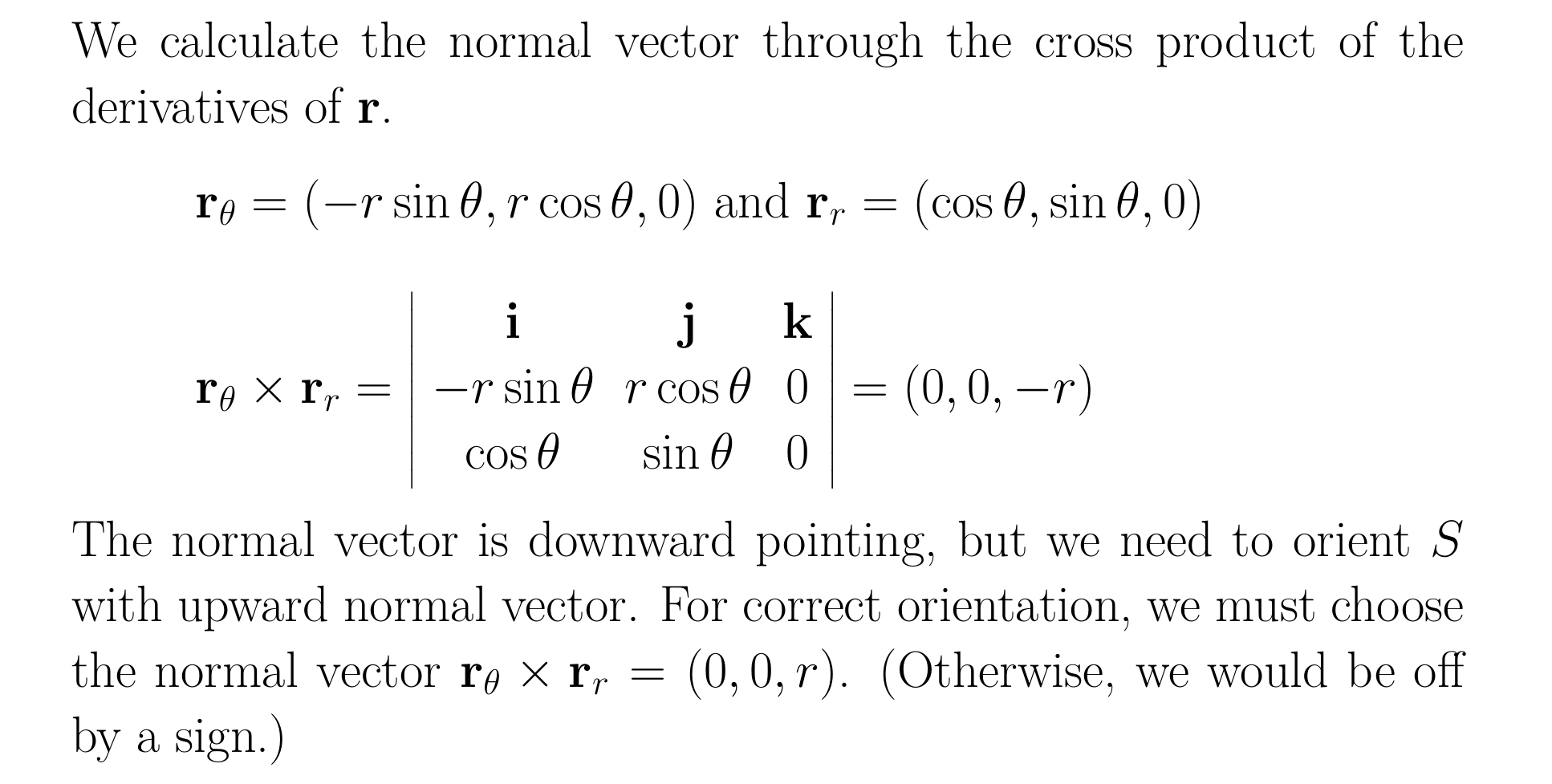 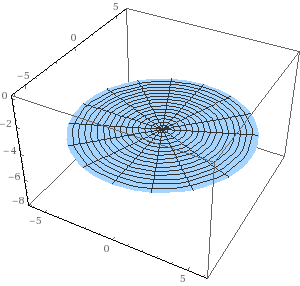 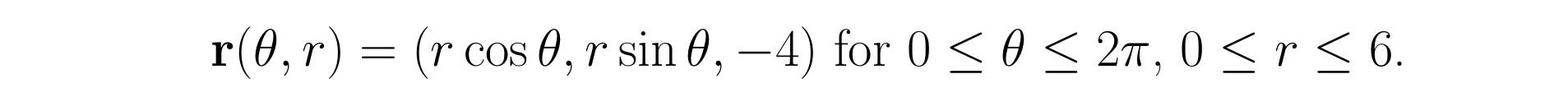 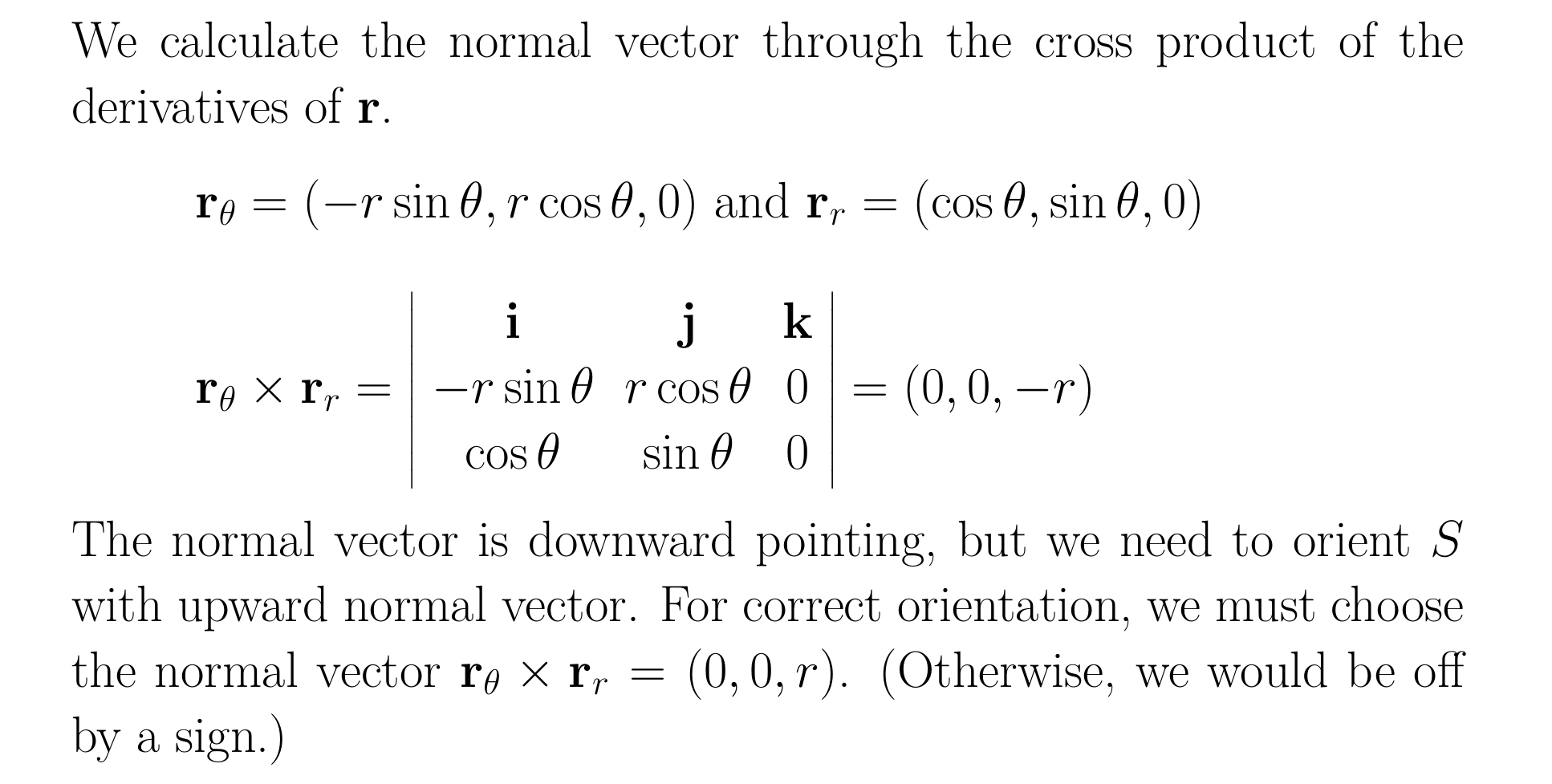 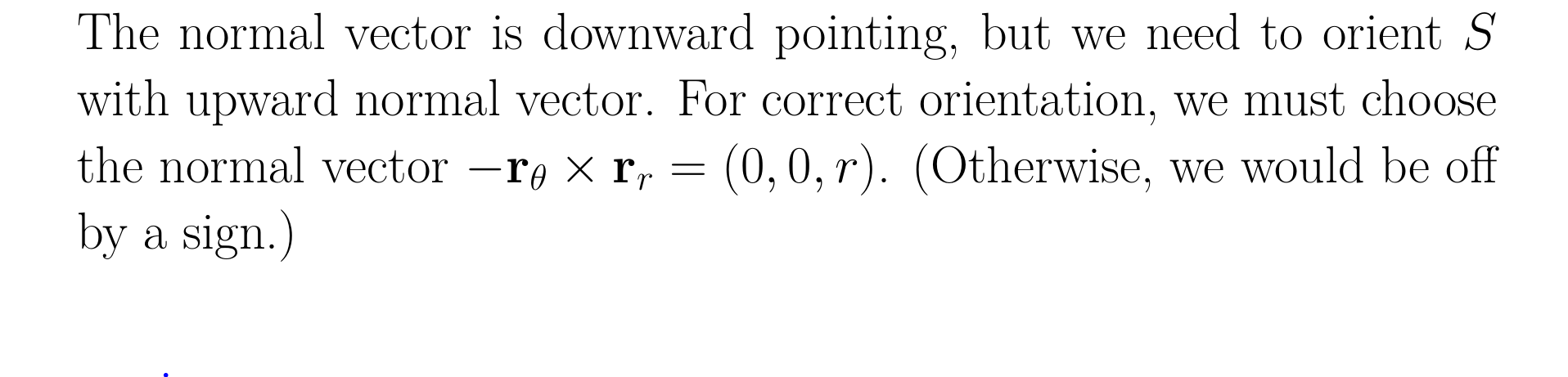 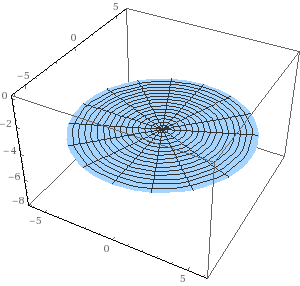 Let S be a disk of radius 6 centered around the z-axis in plane z=-4, oriented with an upward pointing normal.
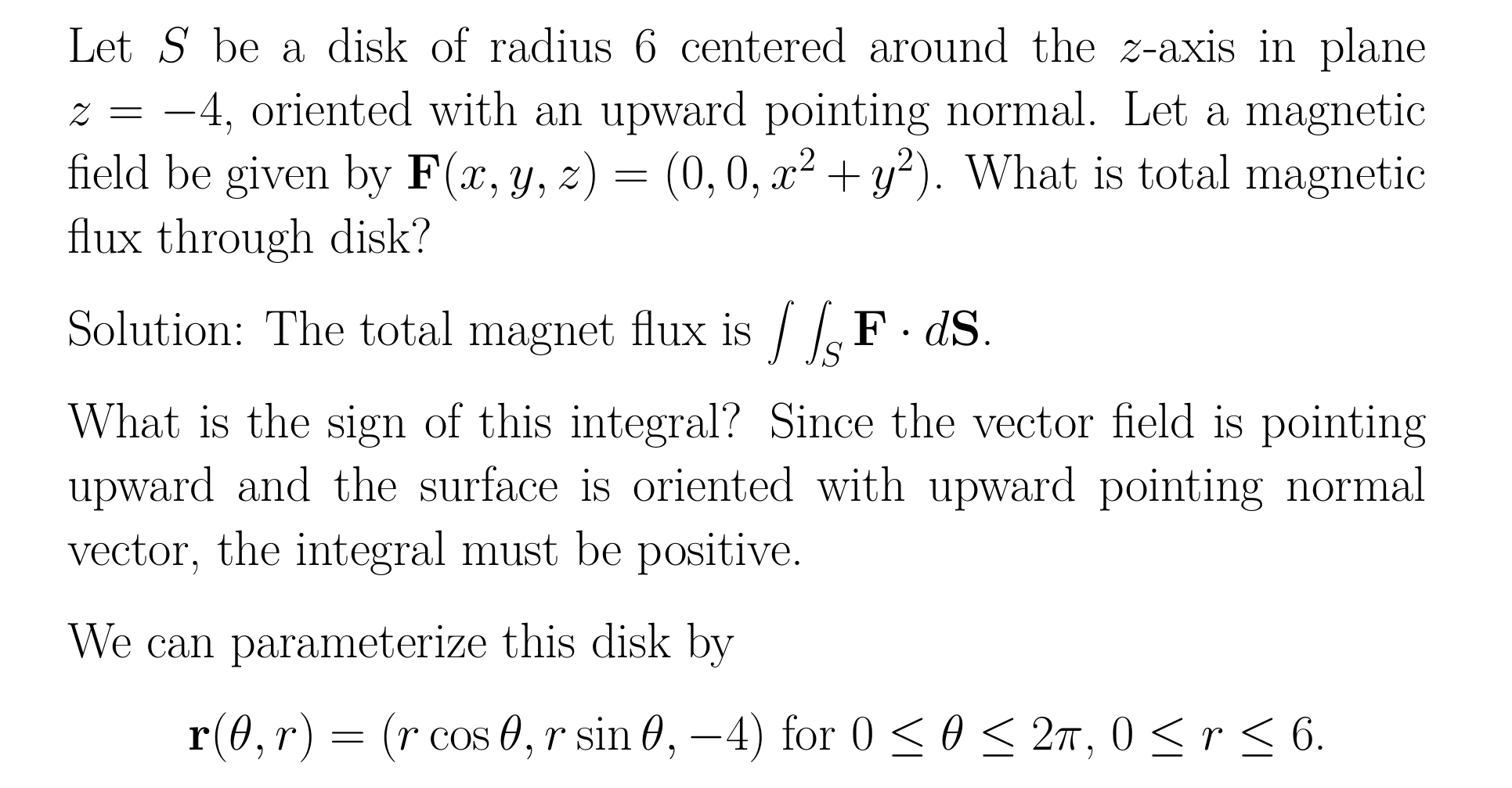 Surface S
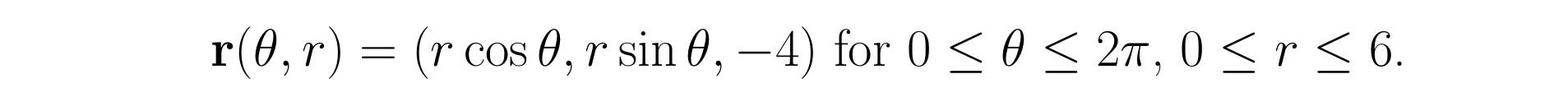 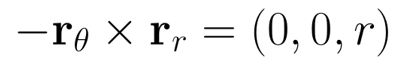 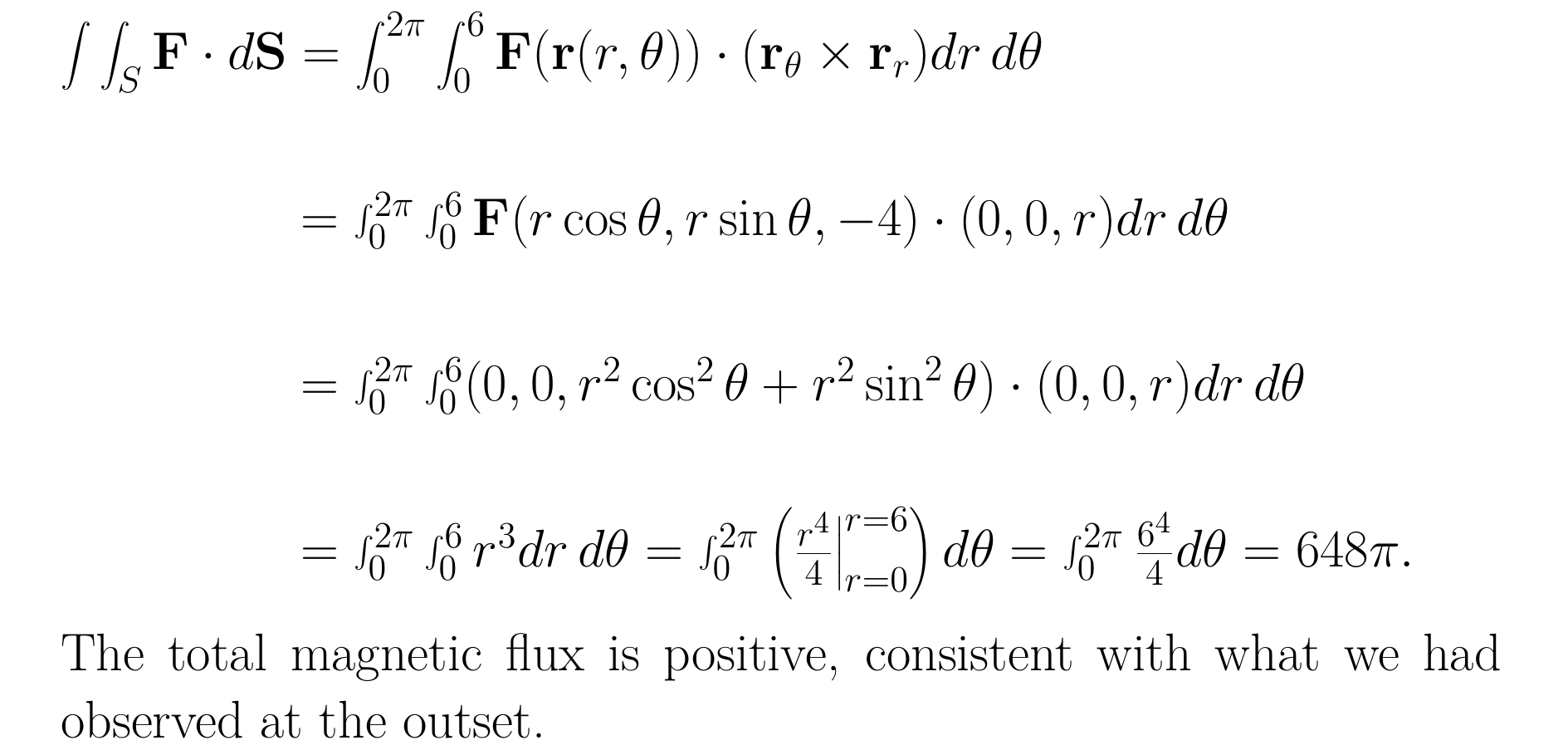 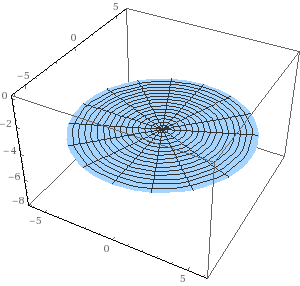 Example
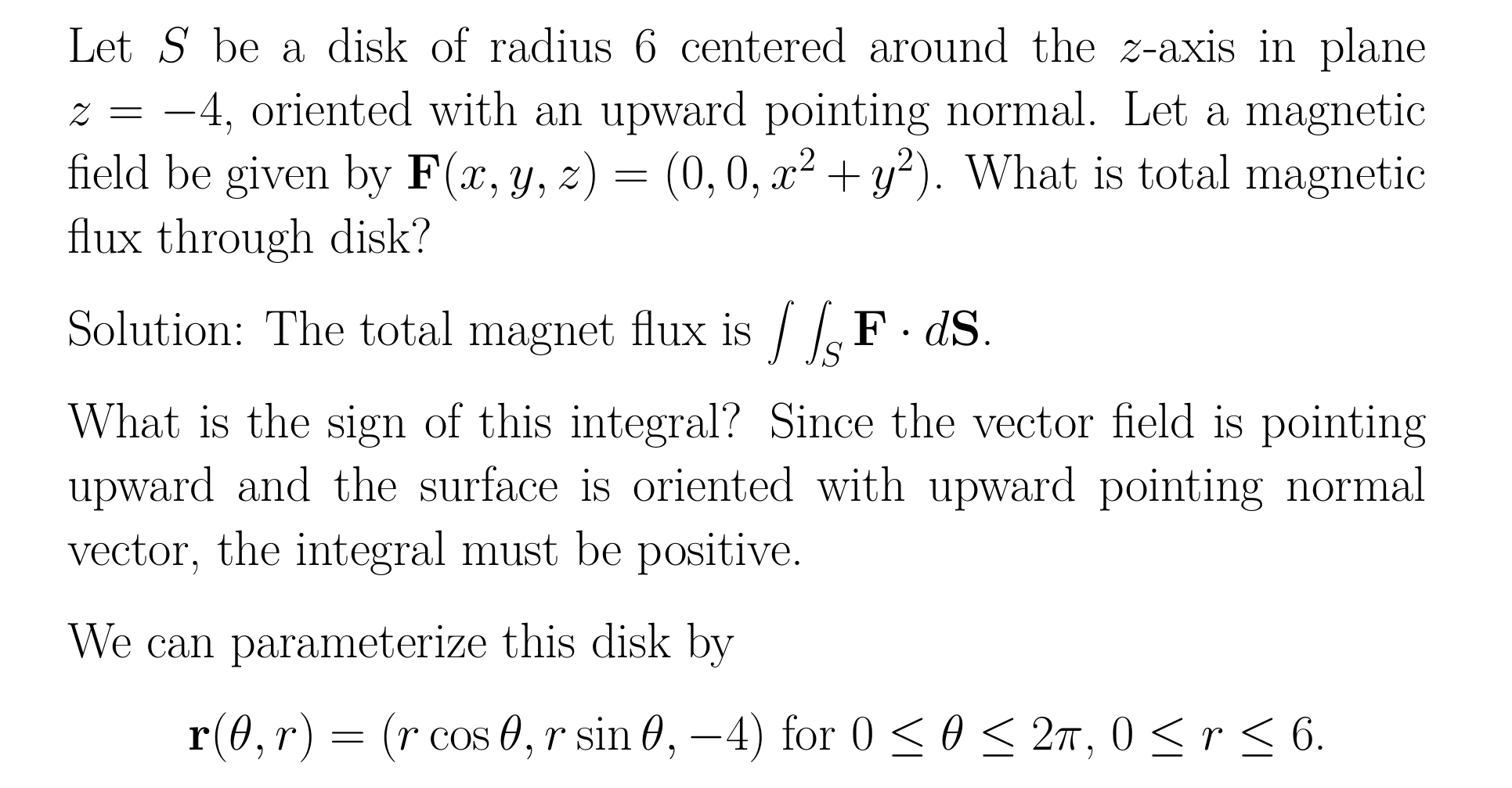 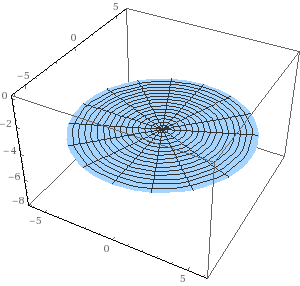 https://mathinsight.org/surface_integral_vector_examples
Example
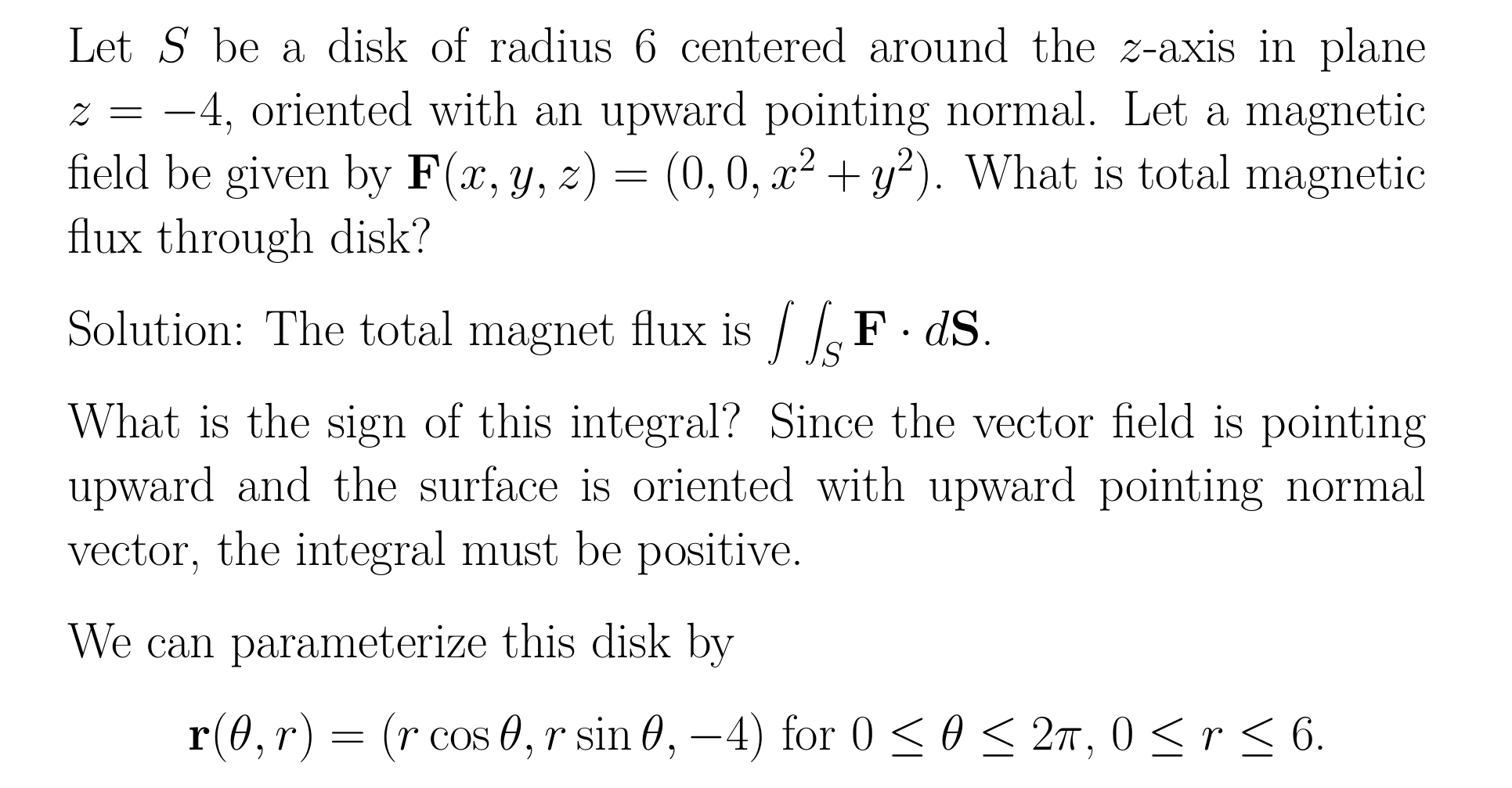 c
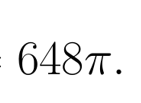 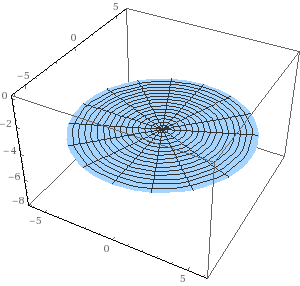 https://mathinsight.org/surface_integral_vector_examples
Example
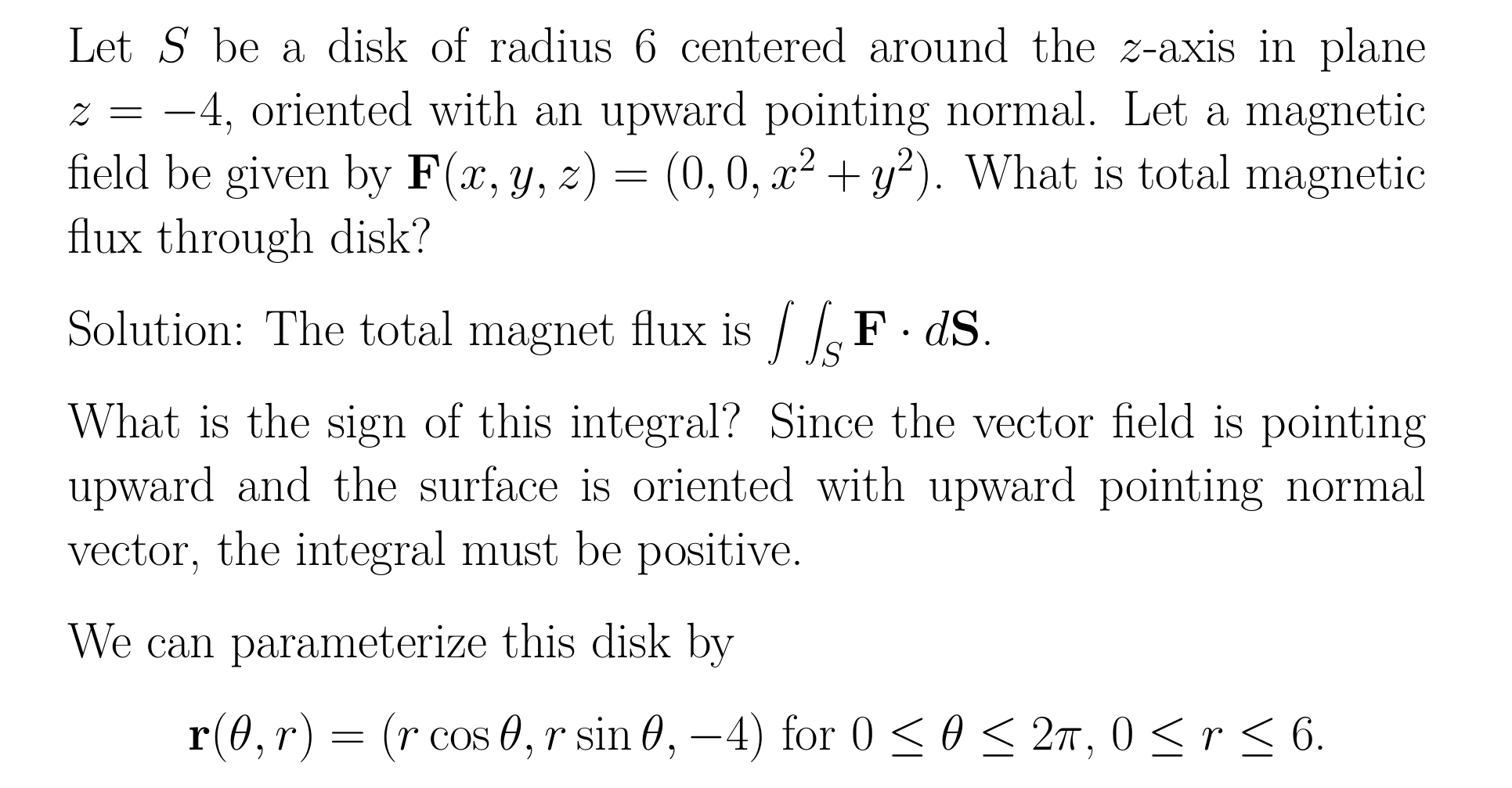 c
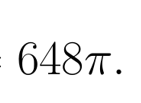 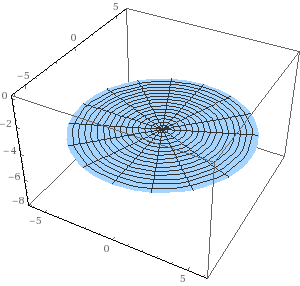 https://mathinsight.org/surface_integral_vector_examples